Systematic Proposal PreparationThe Research Proposal Canvas
Tim Dallas, PhD
Professor of Electrical and Computer Engineering
Texas Tech University
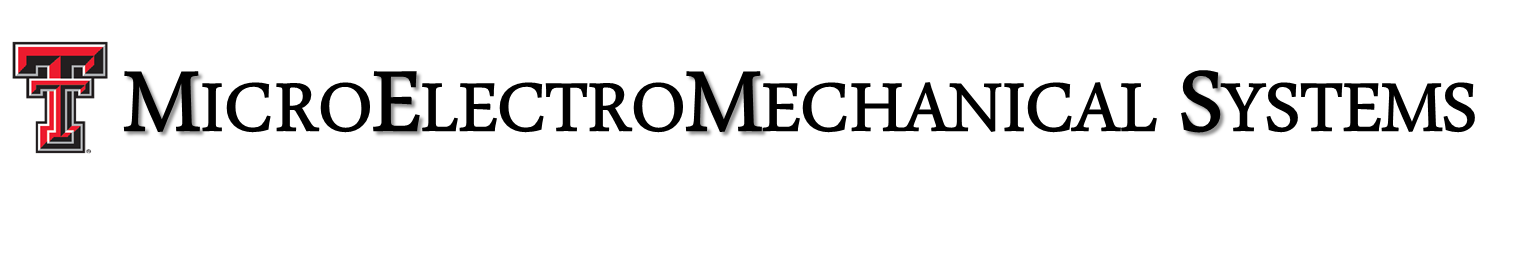 1
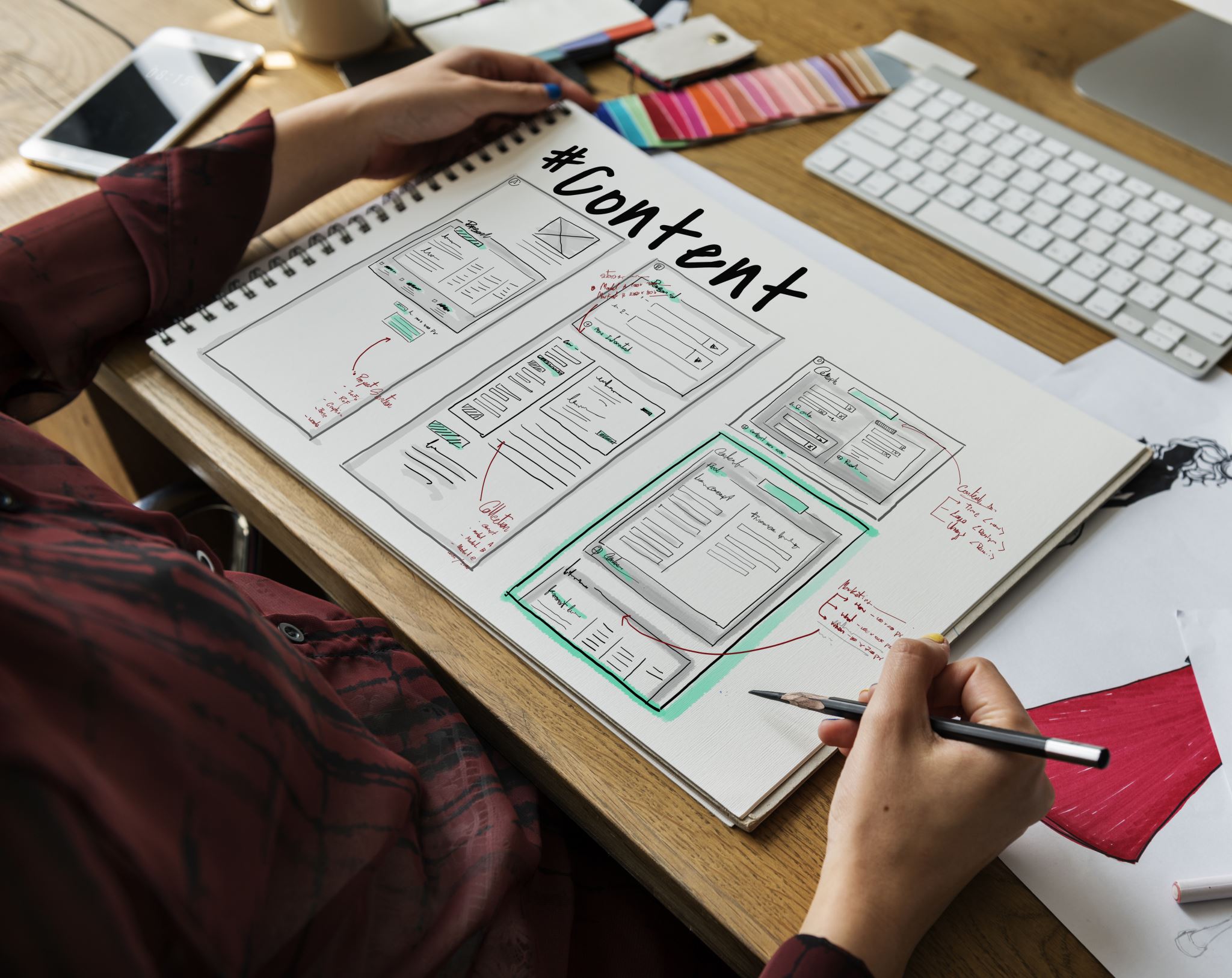 Session Timeline
Learn Research Proposal Canvas (RPC) method for outlining funding proposals
 Scholars use RPC to outline an NSF GRFP or similar proposal. 
 Example RPCs presented for discussion and constructive feedback.
2
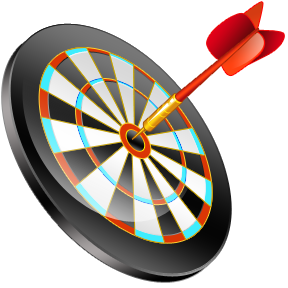 PROPOSAL
Business Model Canvas
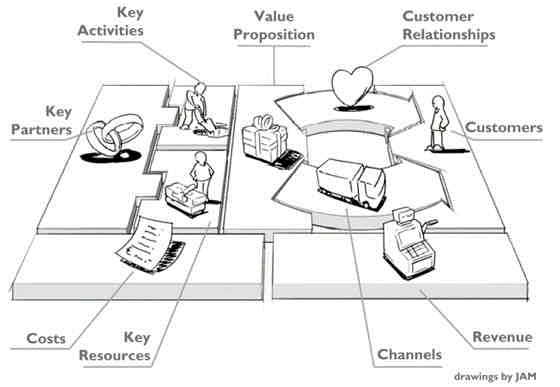 FUNDING
3
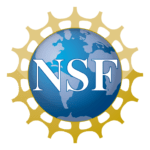 Graduate Research Fellowship Program
https://www.nsfgrfp.org/
The purpose of the NSF Graduate Research Fellowship Program (GRFP) is to ensure the quality, vitality, and diversity of the scientific and engineering workforce of the United States. GRFP seeks to broaden participation in science and engineering of underrepresented groups, including women, minorities, persons with disabilities, and veterans.
($37,000 +$12,000)/year x 3 years = $147,000
Stipend
CoE
4
The Why
Student
+
Research
Funding Organization
$$$$
Trained Graduate
New Knowledge
Customer
Value Proposition
5
Research/Fellowship Proposal Canvas
Value Proposition
Customers
Funding Organization 1
Trained Graduate
Funding Organization 2
New Knowledge
Funding Organization N
Revenue Streams
Cost Structure
Graduate Stipend
Graduate Fellowship
Research Expenses
Research Grant
6
Value Proposition
New Knowledge
Summarize your research purpose in one, concise sentence.
7
Your History & Future
Personal Statement
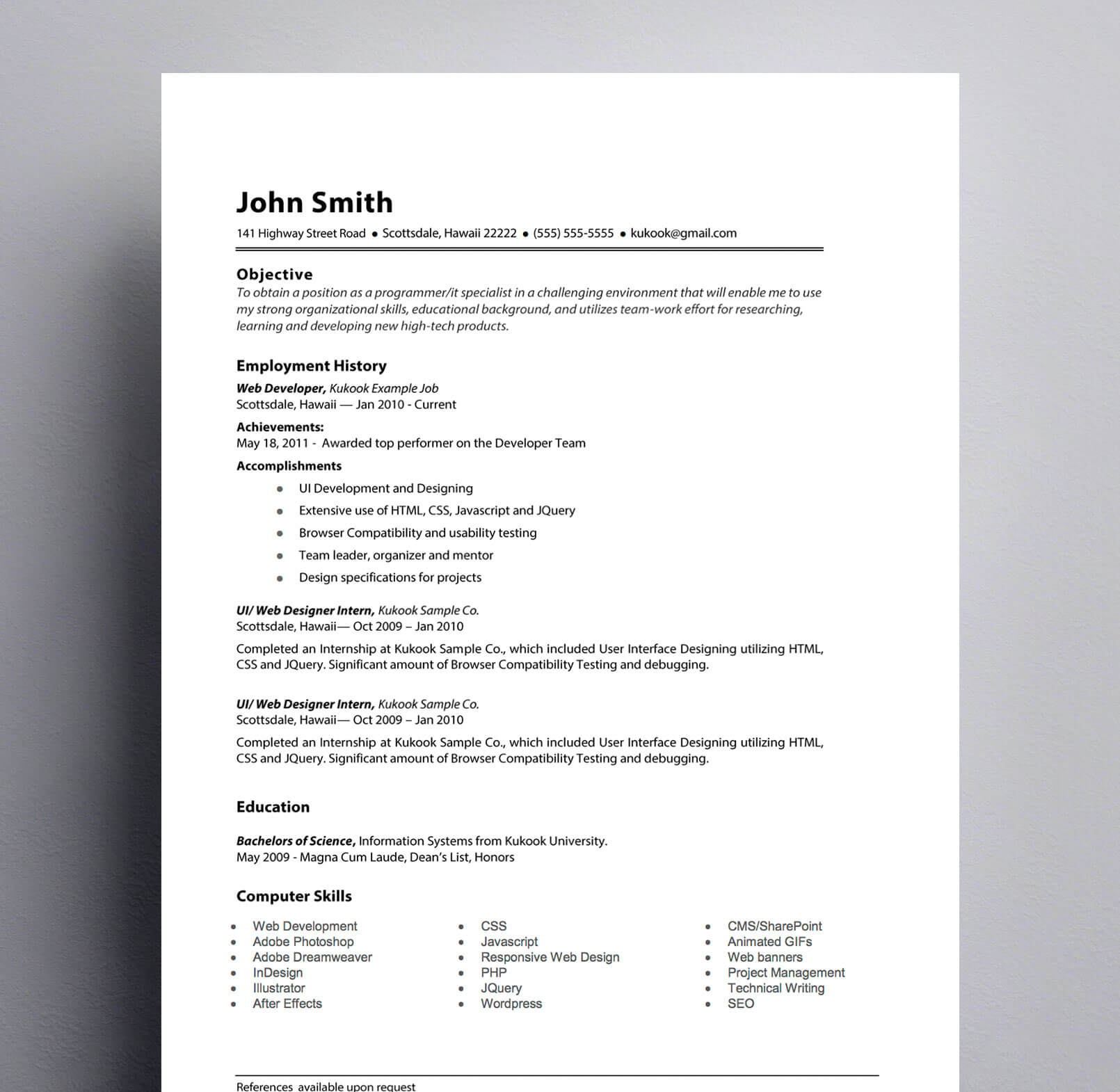 Credentials
Experiences
Knowledge
Degrees
Certifications
Aspirations
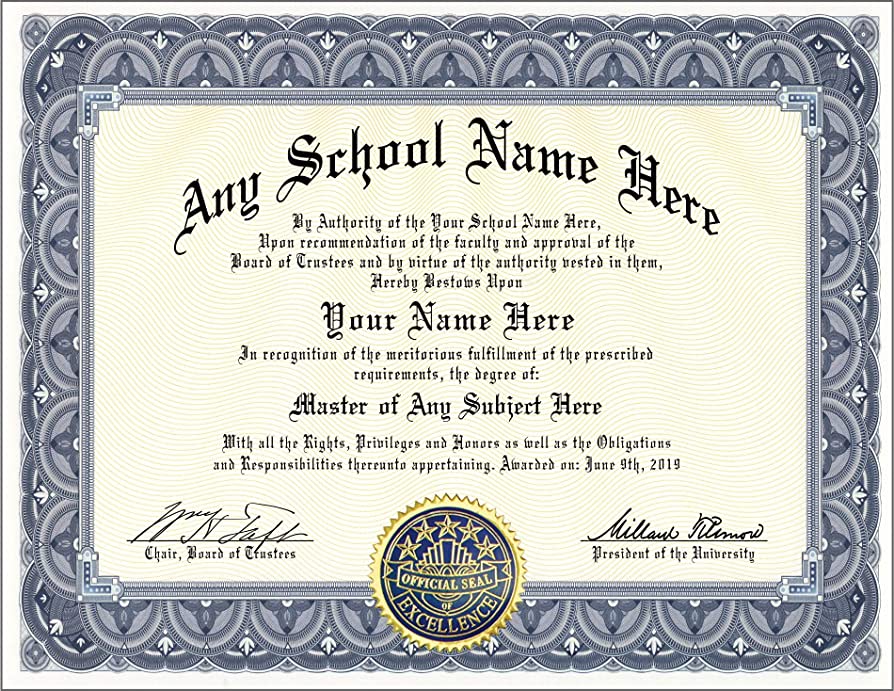 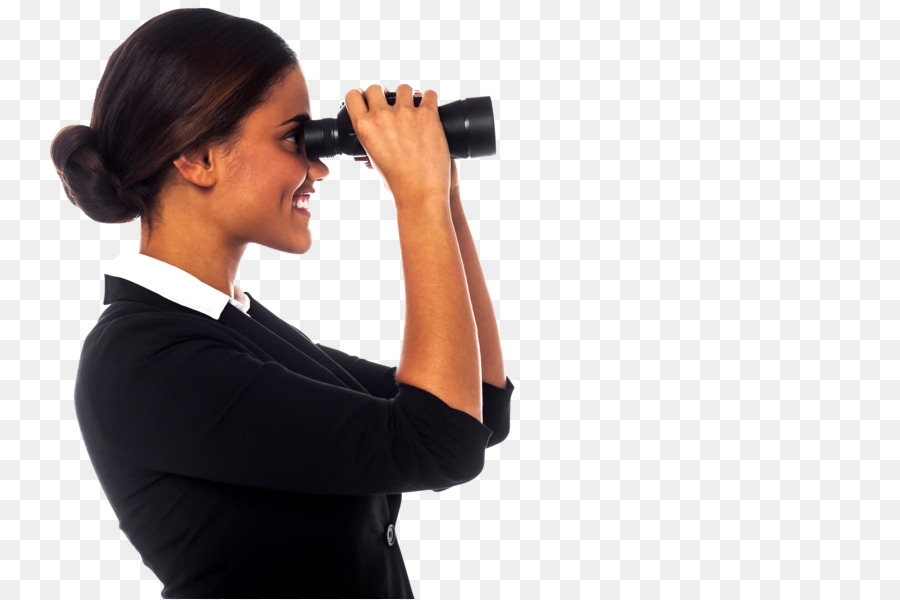 8
Research/Fellowship Proposal Canvas
Value Proposition
Customers
Trained Graduate
Funding Organization 1
New Knowledge
Funding Organization 2
History & Future
Funding Organization N
Experiences
Knowledge
Degrees
Credentials
Certifications
Aspirations
Revenue Streams
Cost Structure
Graduate Stipend
Graduate Fellowship
Research Expenses
Research Grant
9
Proposal Channel
Content
Format
Deadline
Reviewers
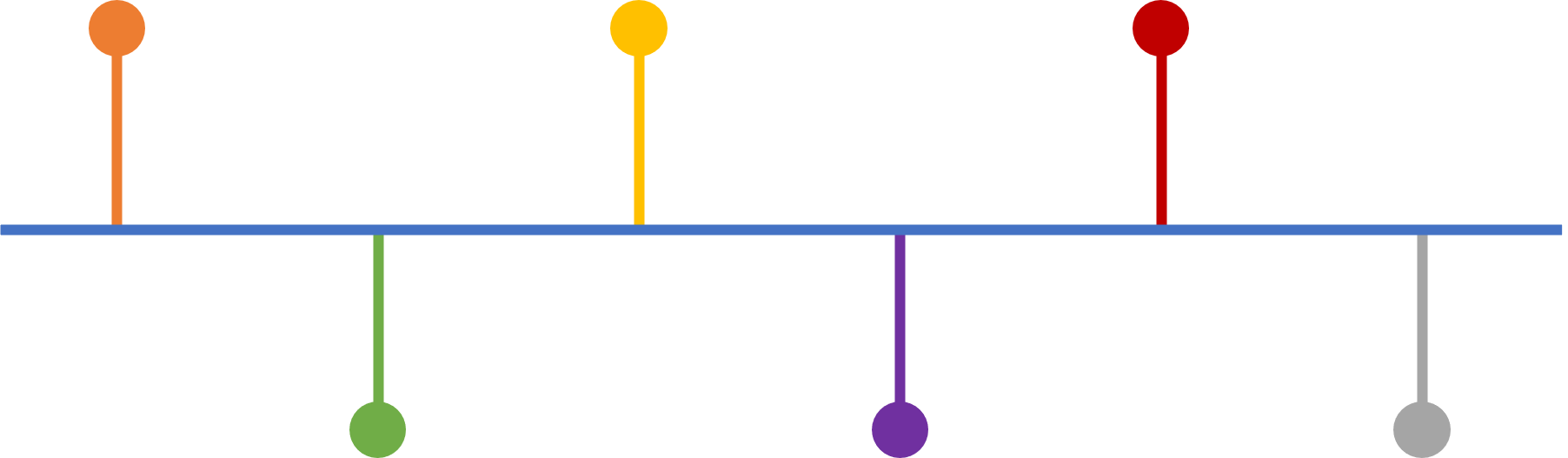 SUBMIT
BEGIN
10
Research/Fellowship Proposal Canvas
Value Proposition
Customers
Trained Graduate
Funding Organization 1
New Knowledge
Funding Organization 2
History & Future
Channel
Funding Organization N
Experiences
Knowledge
Degrees
Credentials
Certifications
Aspirations
Content
Format
Deadline
Revenue Streams
Cost Structure
Graduate Stipend
Graduate Fellowship
Research Expenses
Research Grant
11
Customer Relationship
Program Manager
Panel Review
Feedback
Things to consider:
Who are the reviewers? Not specific names, rather characteristics.
Technical knowledge of reviewers…subject matter experts in your area?
12
Research/Fellowship Proposal Canvas
Value Proposition
Customers
Relationship
Program Manager
Panel Review
Feedback
Trained Graduate
Funding Organization 1
New Knowledge
Funding Organization 2
History & Future
Channel
Funding Organization N
Experiences
Knowledge
Degrees
Credentials
Certifications
Aspirations
Content
Format
Deadline
Revenue Streams
Cost Structure
Graduate Stipend
Graduate Fellowship
Research Expenses
Research Grant
13
Activities
Experiments
Design
Calculations
Simulations
Data Analysis
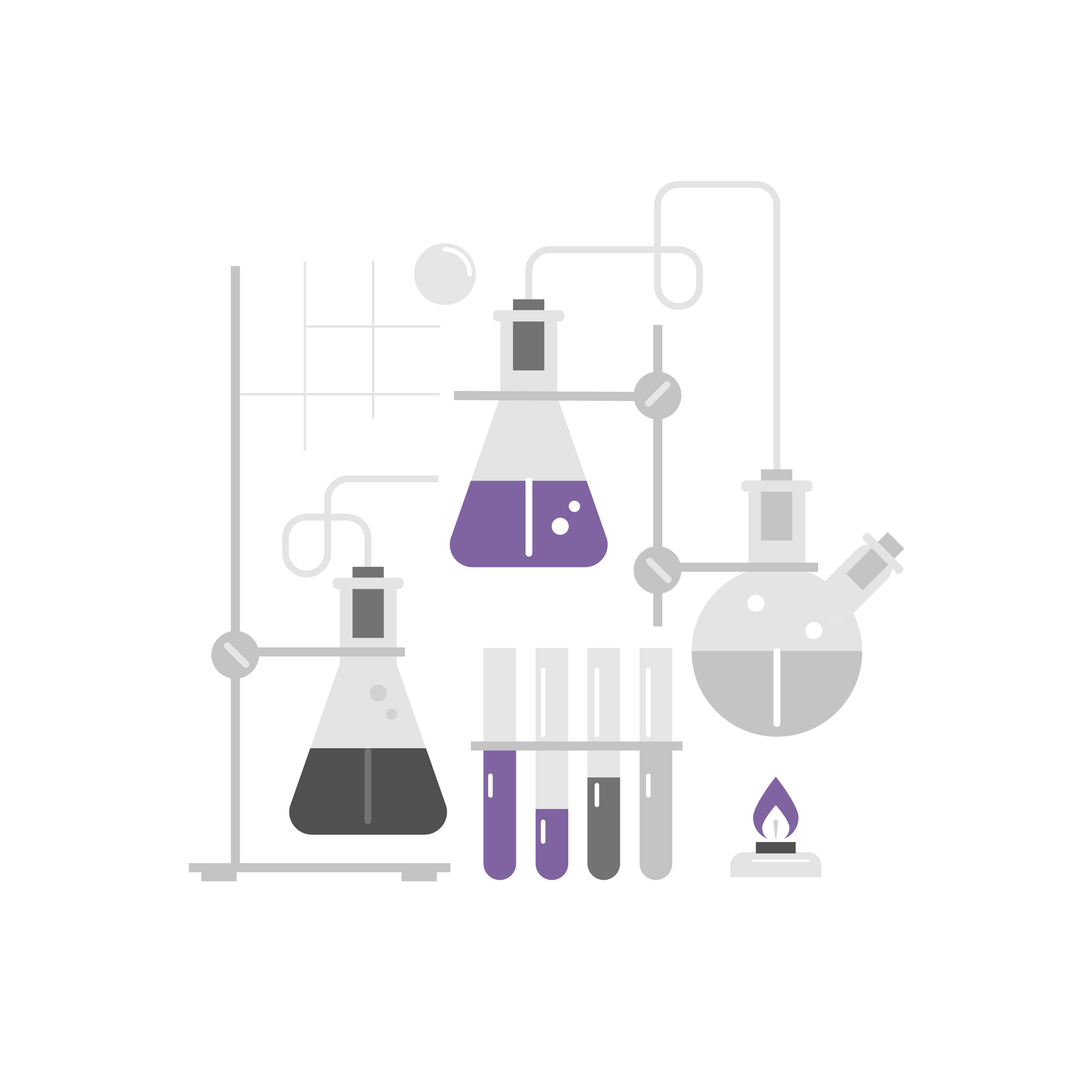 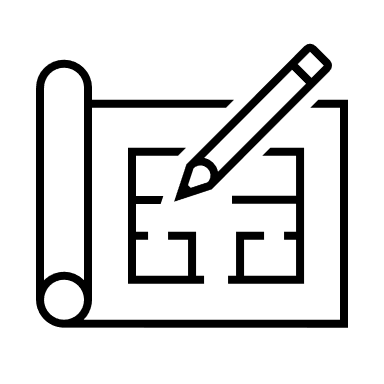 14
Research/Fellowship Proposal Canvas
Activities
Value Proposition
Customers
Relationship
Experiments
Design
Calculations
Simulations
Data Analysis
Program Manager
Panel Review
Feedback
Trained Graduate
Funding Organization 1
New Knowledge
Funding Organization 2
History & Future
Channel
Funding Organization N
Experiences
Knowledge
Degrees
Credentials
Certifications
Aspirations
Content
Format
Deadline
Revenue Streams
Cost Structure
Graduate Stipend
Graduate Fellowship
Research Expenses
Research Grant
15
Resources
Equipment
Software
Computer
User Facilities
Human
Funding
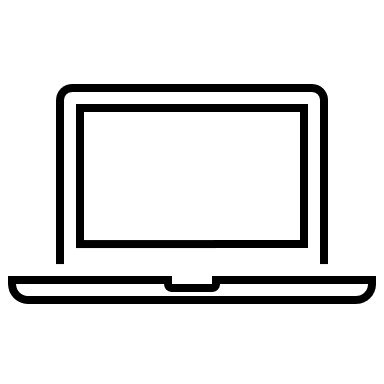 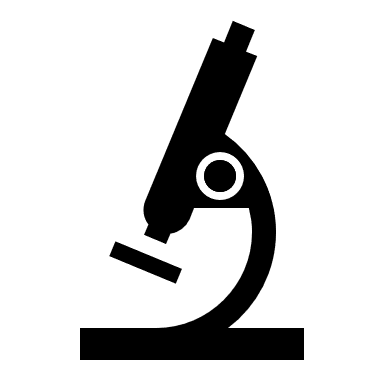 16
Research/Fellowship Proposal Canvas
Activities
Value Proposition
Customers
Relationship
Experiments
Design
Calculations
Simulations
Data Analysis
Program Manager
Panel Review
Feedback
Trained Graduate
Funding Organization 1
New Knowledge
Funding Organization 2
History & Future
Channel
Resources
Funding Organization N
Experiences
Knowledge
Degrees
Credentials
Certifications
Aspirations
Equipment
Software
Computer
User Facilities
Human
Funding
Content
Format
Deadline
Revenue Streams
Cost Structure
Graduate Stipend
Graduate Fellowship
Research Expenses
Research Grant
17
Partners & Suppliers
User Facilities
Other Researchers
Other Universities
Equipment Supplier
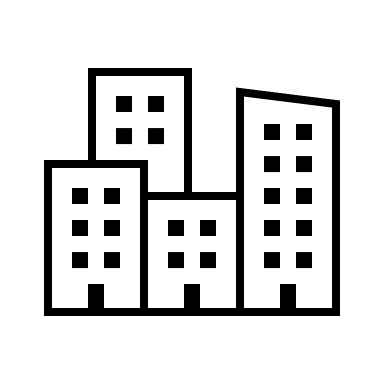 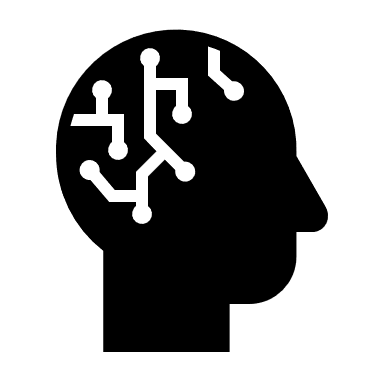 Recommendations
18
Research/Fellowship Proposal Canvas
Activities
Value Proposition
Customers
Relationship
Partners/Suppliers
User Facilities
Other Researchers
Other Universities
Equipment Supplier
Experiments
Design
Calculations
Simulations
Data Analysis
Program Manager
Panel Review
Feedback
Trained Graduate
Funding Organization 1
New Knowledge
Funding Organization 2
Recommendations
History & Future
Channel
Resources
Funding Organization N
Experiences
Knowledge
Degrees
Credentials
Certifications
Aspirations
Equipment
Software
Computer
User Facilities
Human
Funding
Content
Format
Deadline
Revenue Streams
Cost Structure
Graduate Stipend
Graduate Fellowship
Research Expenses
Research Grant
19
Research/Fellowship Proposal Canvas
Activities
Value Proposition
Customers
Relationship
Partners/Suppliers
User Facilities
Other Researchers
Other Universities
Equipment Supplier
Experiments
Design
Calculations
Simulations
Data Analysis
Program Manager
Panel Review
Feedback
Trained Graduate
Funding Organization 1
New Knowledge
Funding Organization 2
Recommendations
History & Future
Channel
Resources
Funding Organization N
Experiences
Knowledge
Degrees
Credentials
Certifications
Aspirations
Equipment
Software
Computer
User Facilities
Human
Funding
Content
Format
Deadline
Revenue Streams
Cost Structure
Graduate Stipend
Graduate Fellowship
Research Expenses
Research Grant
20
Research/Fellowship Proposal Canvas
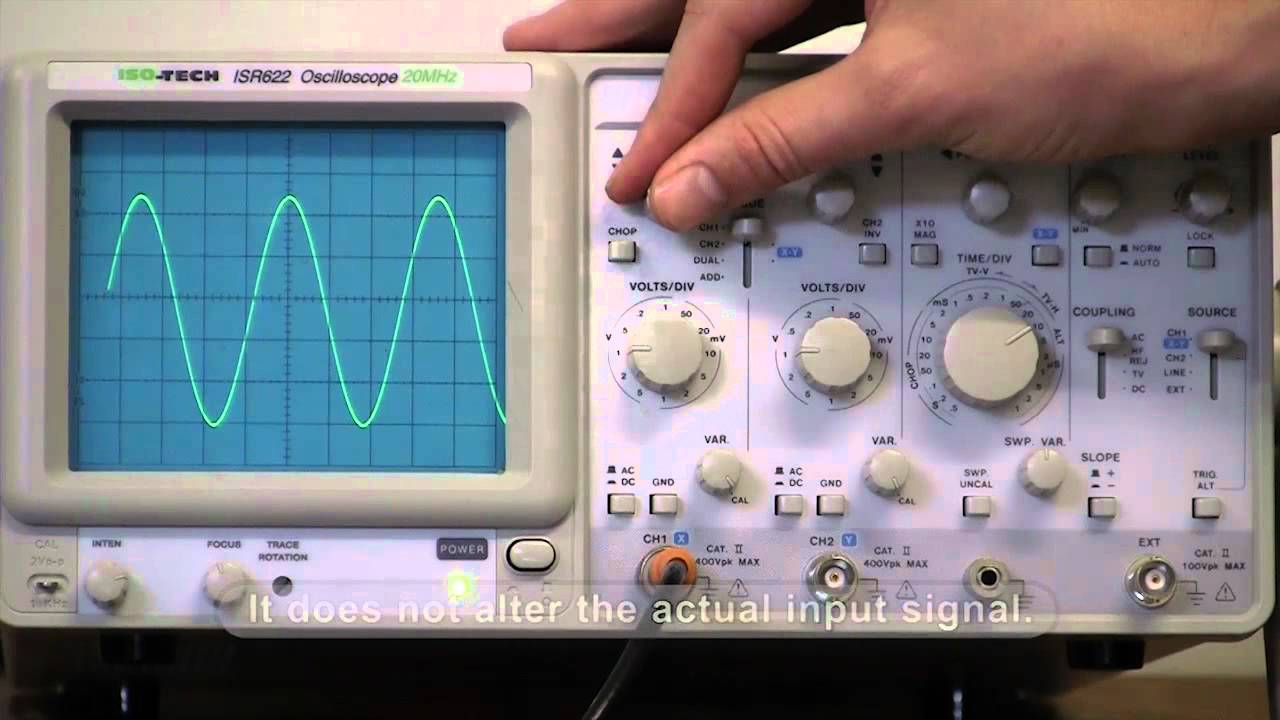 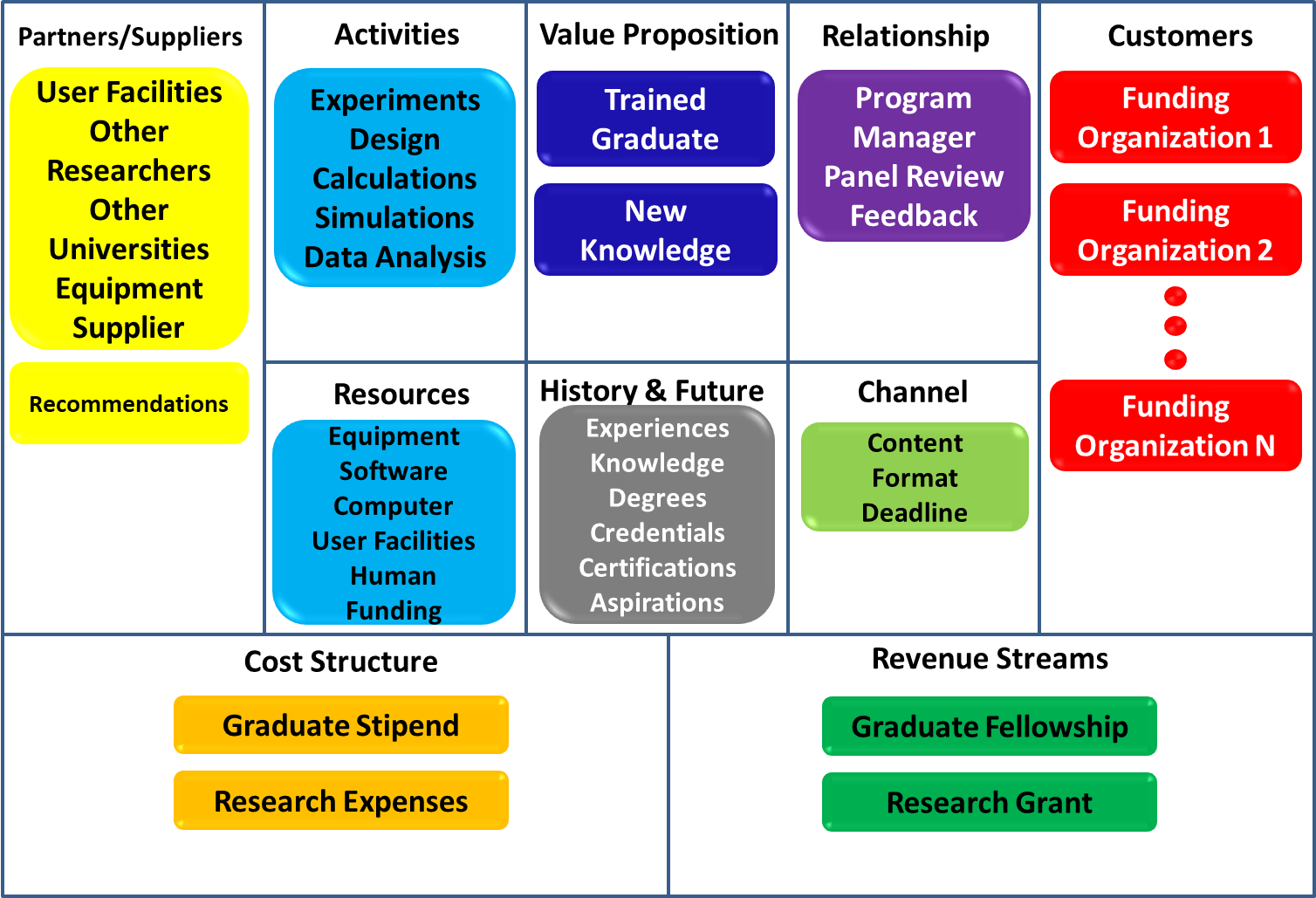 Oscilloscope
Turning one dial will almost always require adjustment of others.
.
21
Proposals needs to be…
22
Personal Statement
Cohesive & Compelling Narrative
Experience
Info
Info
Story
Experience
Present
How have I bettered myself?How have I benefited others?
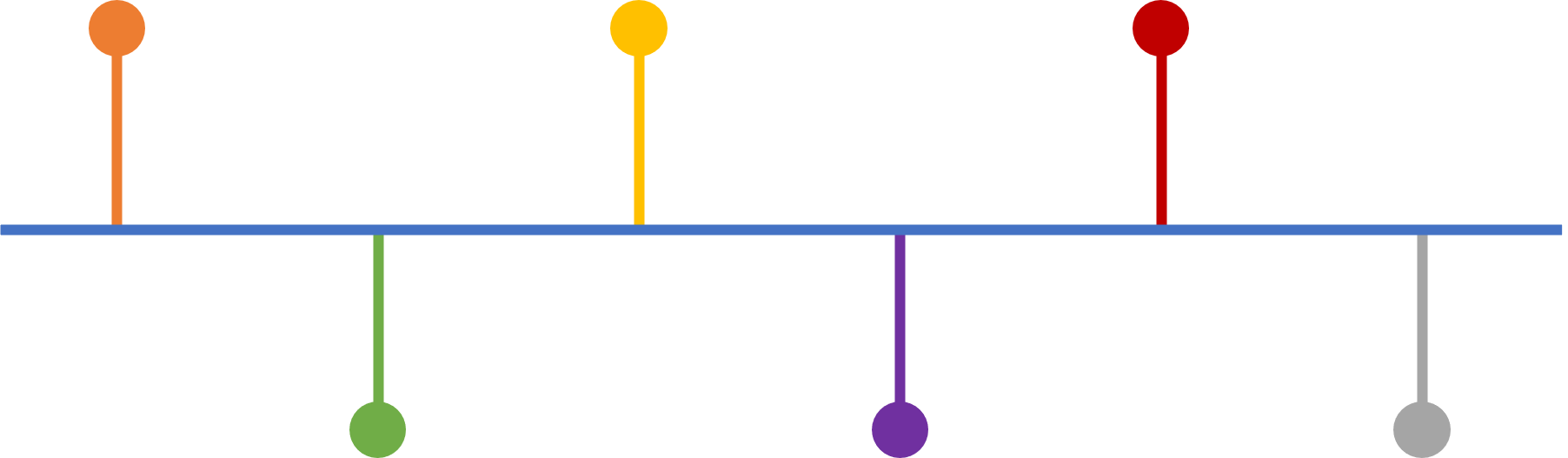 Future
Past
23
PROCESS
24
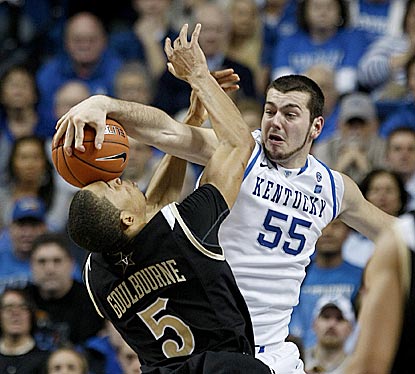 Rejection!!
NSF
Dallas
cbssports.com
It happens…to everybody….learn from it!
TRY AGAIN!
25
Key Partners
Key Activities
Value Proposition
Customer
Relationships
Customer
Segments
Faculty
 Students
 Industry
 Federal Labs
 Non-profits
 Medical Facility
 K-12 Schools
 Universities
 State
This research will lead to what benefits for my customers (basic science, industry, etc).
Federal Agency
 NSF
 NIH
 DoD
 ONR 
Other 
 Federal Labs
 Sandia
 LLNL
 NIST
 Other
 Non-profits
 State
 Industry
Research
 Lab
 Education
 Student education
 Outreach
 Commercialization
Panel
 Program manager
 Industry manager
Key Resources
History
Channels
Laboratories
 Computer
 Personnel
 General use facilities
Publications
 IP
 Other
Proposals
 White papers
Literature
Where are the key variables & unknowns??
Research Proposal Canvas
Cost Structure
Revenue Streams
Direct Costs
 Indirect Cost
 Time
Grants
 Contracts
 Consulting fee
 Start-up funds
 University matching/overhead return
 Endowment
26
Key Partners
Key Activities
Value Proposition
Customer
Relationships
Customer
Segments
Faculty
 Students
 Industry
 Federal Labs
 Non-profits
 Medical Facility
 K-12 Schools
 Universities
 State
Sandia Labs
 New Deal HS
 Lubbock HS
 Celeritous
This research will lead to what benefits for my customers (basic science, industry, etc).
Program Manager (don’t know)
Federal Agency
 NSF
 NIH
 DoD
 ONR
 Other 
 Federal Labs
 Sandia
 LLNL
 NIST
 Other
 Non-profits
 State
 Industry
ONR
 D. of Education
Research
 Lab
 Education
 Student education
 Outreach
 Commercialization
Research
 MEMS
 Student education
 Outreach
This research will produce a really awesome STEM system for everybody.
Panel
 Program manager
 Industry manager
Key Resources
History
Channels
MEMS Devices
 Commercialized System
Laboratories
 Computer
 Personnel
 General use facilities
MEMS Lab
Publications
 IP
 Other
White papers
 Proposals
White Paper
Literature
Research Proposal Canvas
Initial Plan
Cost Structure
Revenue Streams
Direct Costs
 Indirect Cost
 Time
Grants
 Contracts
 Consulting fee
 Start-up funds
 University matching/overhead return
 Endowment
Grant: ONR BAA 13-007
 University matching/overhead return
Direct Costs
 Indirect Cost
 Time
27
Key Partners
Key Activities
Value Proposition
Customer
Relationships
Customer
Segments
Faculty
 Students
 Industry
 Federal Labs
 Non-profits
 Medical Facility
 K-12 Schools
 Universities
 State
Sandia Labs
 New Deal HS
 Lubbock HS
 Celeritous
This research will lead to what benefits for my customers (basic science, industry, etc).
This research will produce a really awesome STEM system by doing some stuff with   MEMS and creatively written lab manuals.
Program Manager (still don’t know)
Federal Agency
 NSF
 NIH
 DoD
 ONR
 Other 
 Federal Labs
 Sandia
 LLNL
 NIST
 Other
 Non-profits
 State
 Industry
ONR
 D. of Education
Research
 Lab
 Education
 Student education
 Outreach
 Commercialization
Research
 MEMS
 Student education
 Outreach
Panel
 Program manager
 Industry manager
Prof. Michelle Pantoya
 Cooper HS
 Frenship HS
Key Resources
History
Channels
MEMS Devices
 Commercialized System
Laboratories
 Computer
 Personnel
 General use facilities
MEMS Lab
Publications
 IP
 Other
White papers
 Proposals
White Paper
Graphic Artist
Published kids engineering-themed books
 ONR Grant
Research Proposal Canvas
Updated  Plan 1
Cost Structure
Revenue Streams
Direct Costs
 Indirect Cost
 Time
Grants
 Contracts
 Consulting fee
 Start-up funds
 University matching/overhead return
 Endowment
Grant: ONR BAA 13-007
 University matching/overhead return
Direct Costs
 Indirect Cost
 Time
28
Key Partners
Key Activities
Value Proposition
Customer
Relationships
Customer
Segments
Faculty
 Students
 Industry
 Federal Labs
 Non-profits
 Medical Facility
 K-12 Schools
 Universities
 State
Sandia Labs
 New Deal HS
 Lubbock HS
 Celeritous
This research will lead to what benefits for my customers (basic science, industry, etc).
Program Manager (called)
Federal Agency
 NSF
 NIH
 DoD
 ONR
 Other 
 Federal Labs
 Sandia
 LLNL
 NIST
 Other
 Non-profits
 State
 Industry
ONR
 D. of Education
Research
 Lab
 Education
 Student education
 Outreach
 Commercialization
Research
 MEMS
 Student education
 Outreach
This research will produce a really awesome STEM system by merging  MEMS-based educational labs with a compelling naval-centric curriculum.
Panel
 Program manager
 Industry manager
Engineering narratives & Art
Prof. Michelle Pantoya
 Cooper HS
 Frenship HS
Key Resources
History
Channels
MEMS Devices
 Commercialized System
Laboratories
 Computer
 Personnel
 General use facilities
MEMS Lab
Publications
 IP
 Other
White papers
 Proposals
White Paper
Graphic Artist
Published kids engineering-themed books
 ONR Grant
Research Proposal Canvas
Updated  Plan 2
Cost Structure
Revenue Streams
Direct Costs
 Indirect Cost
 Time
Grants
 Contracts
 Consulting fee
 Start-up funds
 University matching/overhead return
 Endowment
Grant: ONR BAA 13-007
 University matching/overhead return
Direct Costs
 Indirect Cost
 Time
29
Key Partners
Key Activities
Value Proposition
Customer
Relationships
Customer
Segments
Faculty
 Students
 Industry
 Federal Labs
 Non-profits
 Medical Facility
 K-12 Schools
 Universities
 State
Sandia Labs
 New Deal HS
 Lubbock HS
 Celeritous
This research will lead to what benefits for my customers (basic science, industry, etc).
This research will produce a really awesome STEM system by merging  MEMS-based educational labs with a compelling naval-centric curriculum. Assessment will quantify merits of this intervention at the 4th-6th grade levels.
Program Manager (called)
Federal Agency
 NSF
 NIH
 DoD
 ONR
 Other 
 Federal Labs
 Sandia
 LLNL
 NIST
 Other
 Non-profits
 State
 Industry
ONR
 D. of Education
Research
 Lab
 Education
 Student education
 Outreach
 Commercialization
Research
 MEMS 
 Student education
 Outreach
Panel
 Program manager
 Industry manager
Engineering narratives & Art
Prof. Michelle Pantoya
 Cooper HS
 Frenship HS
Education assessment
Key Resources
History
Channels
MEMS Devices
 Commercialized System
Laboratories
 Computer
 Personnel
 General use facilities
MEMS Lab
Publications
 IP
 Other
White papers
 Proposals
White Paper
Graphic Artist
Prof. Zenaida Aguirre-Munoz
Published kids engineering-themed books
 ONR Grant
Research Proposal Canvas
Implementation educators
Updated  Plan 3
Education assessment
Cost Structure
Revenue Streams
Direct Costs
 Indirect Cost
 Time
Grants
 Contracts
 Consulting fee
 Start-up funds
 University matching/overhead return
 Endowment
Grant: ONR BAA 13-007
 University matching/overhead return
Direct Costs
 Indirect Cost
 Time
Research Proposal Canvas
30
Key Partners
Key Activities
Value Proposition
Customer
Relationships
Customer
Segments
Faculty
 Students
 Industry
 Federal Labs
 Non-profits
 Medical Facility
 K-12 Schools
 Universities
 State
Sandia Labs
 New Deal HS
 Lubbock HS
 Celeritous
This research will lead to what benefits for my customers (basic science, industry, etc).
Program Manager (called)
Federal Agency
 NSF
 NIH
 DoD
 ONR
 Other 
 Federal Labs
 Sandia
 LLNL
 NIST
 Other
 Non-profits
 State
 Industry
ONR
 D. of Education
Research
 Lab
 Education
 Student education
 Outreach
 Commercialization
Research
 MEMS 
 Student education
 Outreach
This research will produce Navy on a Chip by merging  MEMS-based educational tools with a compelling naval-centric curriculum. Assessment will quantify merits of this intervention at the 4th grade level.
Panel
 Program manager
 Industry manager
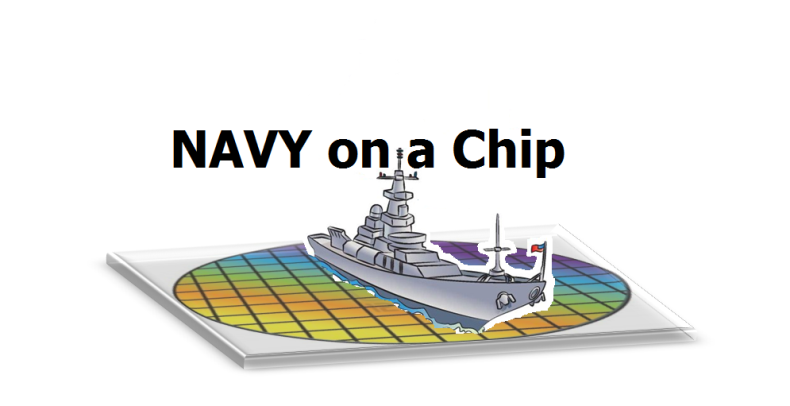 Engineering narratives & Art
Prof. Michelle Pantoya
 Cooper HS
 Frenship HS
Education assessment
Key Resources
History
Channels
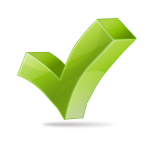 Submitted 7/2013
MEMS Devices
 Commercialized System
Laboratories
 Computer
 Personnel
 General use facilities
MEMS Lab
Publications
 IP
 Other
White papers
 Proposals
White paper
Graphic Artist
Full proposal
Prof. Zenaida Aguirre-Munoz
Published kids engineering-themed books
 ONR Grant
Research Proposal Canvas
Implementation educators
Updated  Plan 4
Education assessment
Cost Structure
Revenue Streams
Direct Costs
 Indirect Cost
 Time
Grants
 Contracts
 Consulting fee
 Start-up funds
 University matching/overhead return
 Endowment
Grant: ONR BAA 13-007
 University matching/overhead return
Direct Costs
 Indirect Cost
 Time
31
Research/Fellowship Proposal Canvas
Activities
Value Proposition
Customers
Relationship
Partners/Suppliers
User Facilities
Other Researchers
Other Universities
Equipment Supplier
Experiments
Design
Calculations
Simulations
Data Analysis
Program Manager
Panel Review
Feedback
Trained Graduate
Funding Organization 1
New Knowledge
Funding Organization 2
Recommendations
History & Future
Channel
Resources
Funding Organization N
Experiences
Knowledge
Degrees
Credentials
Certifications
Aspirations
Equipment
Software
Computer
User Facilities
Human
Funding
Content
Format
Deadline
Revenue Streams
Cost Structure
Graduate Stipend
Graduate Fellowship
Research Expenses
Research Grant
32
Research/Fellowship Proposal Canvas
Activities
Value Proposition
Customers
Relationship
Partners/Suppliers
History & Future
Channel
Resources
Revenue Streams
Cost Structure
33